Measles Genotypes in the Americas, 2015*
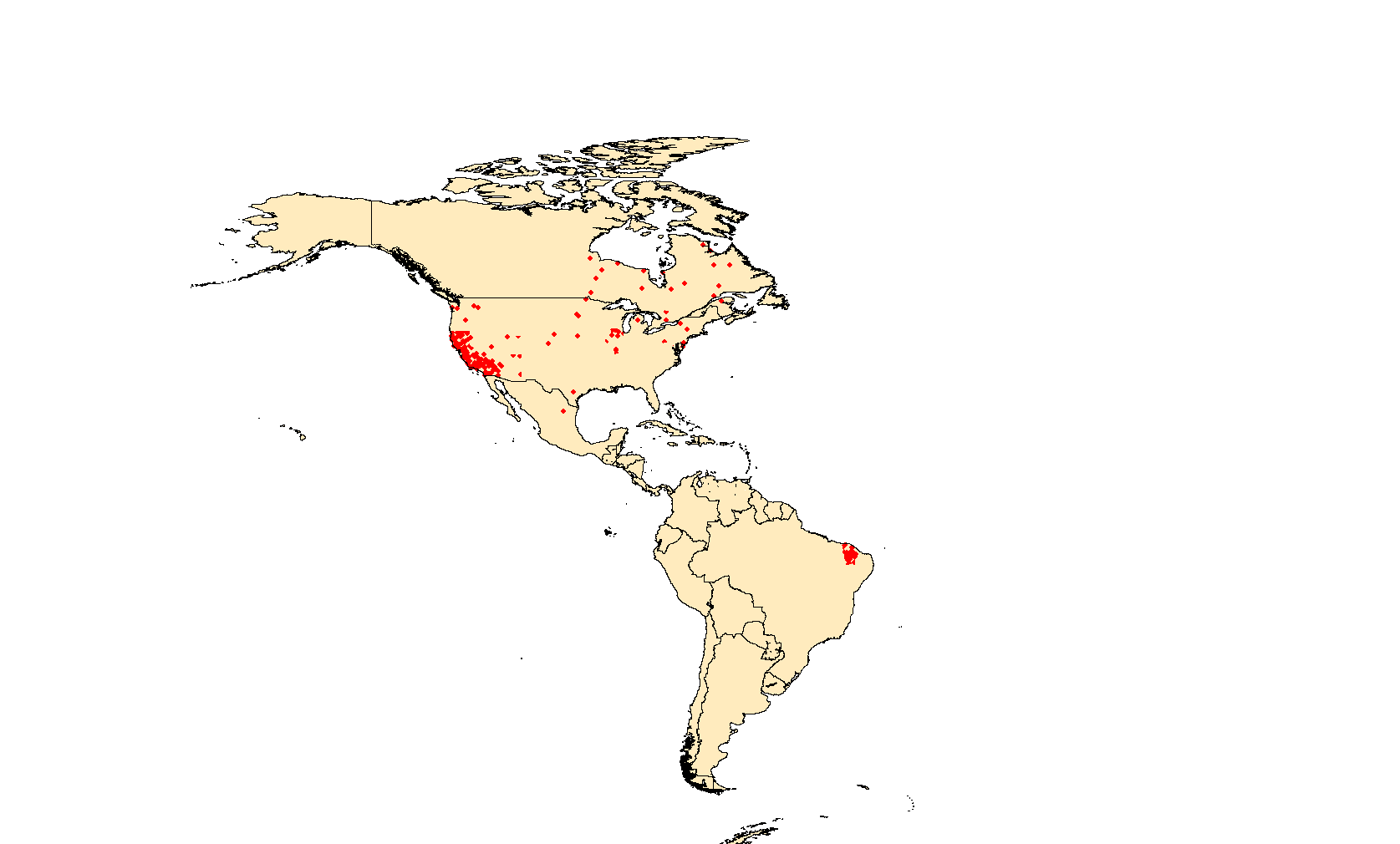 Canada:
44 confirmed cases
Genotypes: B3, D4, D8
USA
154 confirmed cases
Genotypes: B3, D8, D9
Mexico
1 confirmed case
Genotype: D9
Brazil
44 confirmed cases
Genotype: D8
Source:  Country reports to FGL-IM/PAHO
* Data as of epidemiological week 7, 2015.
[Speaker Notes: Importations of multiple measles genotypes in the Americas]